Муниципальное бюджетное дошкольное учреждение 
детский сад комбинированного вида № 8 «Теремок» 
МО Староминский район
«Ознакомление дошкольников       с художественной литературой»
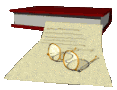 (деловая игра для воспитателей)
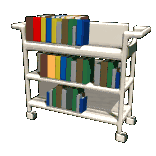 Работу выполнила: 
старший воспитатель 
Дворник Ольга Петровна
ЦЕЛЬ: 
Повысить профессиональный уровень педагогов; 
Активизировать применение устного народного творчества в работе с детьми;
Развивать коммуникативные качества педагогов, умение работать в коллективе;
Раскрыть творческий потенциал каждого педагога.
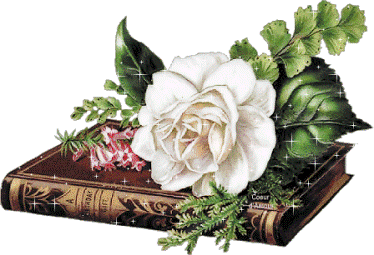 Чтение связано не только с грамотностью и образованностью: 
оно формирует идеалы, 
расширяет кругозор, 
обогащает внутренний мир человека.
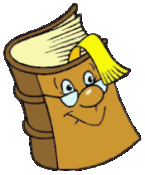 Одна из задач педагогов – 
находить интересные формы работы по приобщению детей к чтению, увлекая этим дошкольников 
и их родителей.
РАЗМИНКА
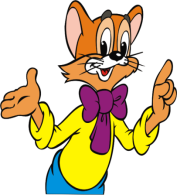 Игроки делятся на 2 команды, 
вопросы задаются поочередно каждой команде.
1. Вспомнить кто говорил такие волшебные слова:
«Как мне не печалиться, Серый волк, остался я без доброго коня»
 «Спи, глазок, спи, другой!»
2. Закончите пословицу:
Не имей сто рублей….
Что написано пером…
3. К какому виду устного народного творчества это относится:
Хочешь есть калачи – не лежи на печи. 
Вырастил Толя тополь за полем. По полю, по полю, шел к тополю Толя.
(пословица)
(скороговорка)
Задание 1
Выбрать из предложенных вариантов задачи по ознакомлению дошкольников с художественной литературой, соответствующие конкретному возрасту:
НАПРИМЕР: 
Приучать детей слушать сказки, рассказы, стихотворения. 
Следить за развитием действия в сказке. 
Придумывание рассказов и сказок, загадок, рифмованных строк
Дать сознательную, мотивированную оценку персонажам.
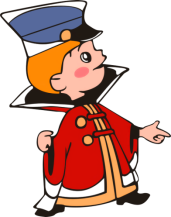 Задание 2
Выбрать из предложенных произведений художественной литературы, соответствующие конкретному возрасту:
НАПРИМЕР: 
Л.Воронкова «Маша растеряша»,
Н. Носов «Живая шляпа»
Л.Толстой «Косточка», «Прыжок»
П.Ершов «Конек –Горбунок»
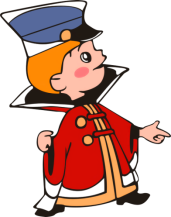 ЗАДАНИЕ 3
(на карточках)
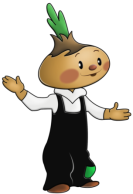 НАЗВАТЬ АВТОРОВ ПРОИЗВЕДЕНИЙ:
Приключения  Чипполино

2.   Приключения Незнайки и его друзей





3.   Малыш и Карлсон
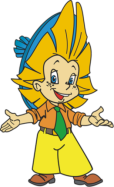 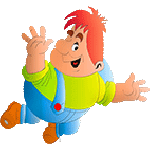 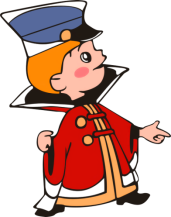 ЗАДАНИЕ 4
(на карточках)
Назвать детские художественные произведения, написанные:
В.Бианки
Н.Носов  и другие
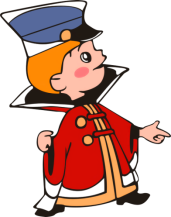 ЗАДАНИЕ 5
ОПРЕДЕЛИТЬ НАЗВАНИЕ ХУДОЖЕСТВЕННОГО ПРОИЗВЕДЕНИЯ ПО ПРЕДЛОЖЕННОМУ ОТРЫВКУ:

…Посидела опять Даренушка у окошка, полюбовалась на звезды. Хотела спать ложиться – вдруг по стенке топоток прошел. Испугалась Даренка, а топоток по другой стене, потом по той, где окошечко, потом, где дверка, а там и сверху запостукивало. Не громко, а будто кто легонький, да быстрый ходит. Даренка и думает: «Не козел ли тот, вчерашний, прибежал?... 


… И тут мой приятель даже испугался. Видит: охотничий сапог, что лежал в углу, шевельнулся, поднялся, свалился набок. И вдруг поскакал по полу. Так и скачет, перевертывается, подпрыгивает.  Что за чудо такое? Подскочит сапог поближе. Глядит охотник – из сапога хвост высовывается…
(П.Бажов «Серебряное копытце»)
(Е.Чарушин «Лисята»)
ЗАДАНИЕ 6
Капитаны команд из конвертов достают по 2 пейзажные картинки. 
       На них изображены времена года. 
2.    Команда вспоминает стихи о каждом времени года, и члены команды читают их вслух  (кто больше?)
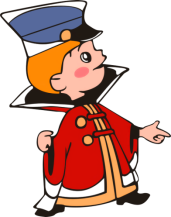 ЗАДАНИЕ 7
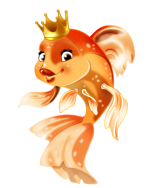 УЗНАТЬ ОТ ИМЕНИ КОГО И О КОМ ВЕДЕТСЯ РАССКАЗ:
«Какая же она сердитая. Я ведь так много для нее сделала. А ей все мало. Да и старика все время обижает. Придется ее наказать»
(Золотая рыбка о старухе)
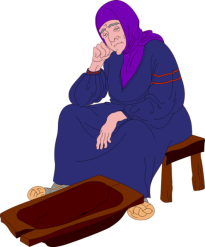 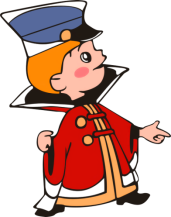 Задание 8
АУКЦИОН ПОСЛОВИЦ:
Кто больше знает пословиц о книге и чтении.
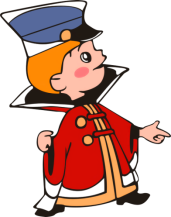 Задание 9
Каждой команде предлагаются иллюстрации художников – иллюстраторов. 
Необходимо назвать художника и несколько произведений, которые он иллюстрировал.
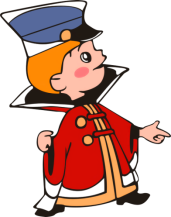 ЗАДАНИЕ 10
НАЗВАТЬ ОДНИМ СЛОВОМ:
Краткое выразительное изречение, имеющее поучительный смысл?

Краткое, устойчивое в речевом обиходе изречение, нередко назидательного характера?

Иносказательное описание какого-либо пред мета или явления, данное обычно в форме вопроса?
(пословица)
(поговорка)
(загадка
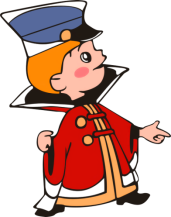 ПОДВЕДЕНИЕ ИТОГОВ
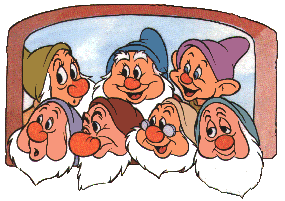